CT Violent Death Reporting System
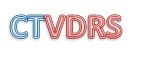 Violent Deaths: Connecticut Data 
 2015 to 2018
Contacts

Susan Logan, MS, MPH; Epidemiologist
Mike Makowski, Epidemiologist

Main office phone:  860-509-8251

Website: 	www.ct.gov/dph/injuryprevention

E-mails: 	susan.logan@ct.gov
	michael.makowski@ct.gov
CT Violent Death Reporting SystemOverview
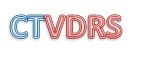 National Violent Death Reporting System
Connecticut Violent Death Reporting System (CTVDRS)
Data collection and analysis of violent death data
Violent cases - Homicides, suicides, undetermined intent, accidental firearm
Primary data sources are medical examiner records, death certificates (from SOVR) and law enforcement data
Challenge - Obtaining data from local law enforcement
Between 2015-2017 , 1,516 violent deaths ( 1,176 suicides, 340 homicides)
78% violent deaths are suicides; 22% homicides
CTVDRS 2015-2017 Suicides
Average 392 suicides per year










90% of suicides occurred in people  25 years old; across lifespan average age 49 years old
Suicides Continued
The 45 to 64 age group accounts for  the highest rate of suicide of any age group (average 17.3 deaths per 100,000 population)
Men account for 88% of all suicides (all age groups)
White Non-Hispanic males (all-age groups) account for 78% of all suicides
CT Violent Death Reporting SystemSuicides continued
Suicide circumstances
Mental Illness was prevailing risk for suicide
Leading mental illnesses reported:
1.Depression
2. Anxiety
3. Bipolar Disorder
4. General Depressed Mood

For 45+ years old further risks from
1. Physical Illness- i.e. terminal illness, chronic pain, ect.
 2. Intimate Partner Problems i.e. divorce
Suicide Trends
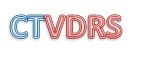 Rates of suicide have been dependent on the number of White Non-Hispanic males ≥ 25 years old dying by suicide
Seeing increase in age adjusted suicide rates among Blacks, particularly ≥ 25 years old
Suicide Trends Continued
Beginning to see reports of suicide across gender identity and sexual orientation

2018
Suicide numbers should be on-par with outcomes seen between 2015-2017
 As of December 1stst there have been 376 suicides
So far there have been 6 suicides in the 0-17 age group
How Does 2018 Suicide Rates compare to the Combined Rates of 2015-2017?
Youth Suicides (Ages 0-17 years)
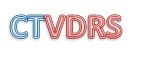 For the period 2015-2017

There were 32 suicides (26% of deaths from suicide ≤ 24 years old)
14 (44%)were women; 18 (56%) were men;
Youngest- 12 years old
Youth Suicides ( 0-17 years)
Youth Suicide
Circumstances
Mental Illness

Prevention
Primary Prevention
Teach life skills / coping & resilience
Identify Mental Illness & seek treatment
Youth Homicide 2015-2017
Infants- fetus to 12 months old there have been 6 homicides
                       
Weapons
2 Poisonings
1 Drowning
3 Blunt force trauma
Youth Homicide 2015-2017 continued
1 year old to 8 years old
11 homicides
Youth Homicide 2015-2017 continued
9- 17 years old- 15 homicides
9- 17 years old Homicides
Circumstances
Disputes that escalated to guns being drawn
Gang Activity
Homicide Victims ≥ 18 Years Old (2015-2017)
308 Homicides
240 ( 79%) men; 67( 21%) women
Homicide Victims ≥ 18 Years Old ( Men)
Homicide Victims≥ 18 yrs (Men)
Black Non-Hispanic average age- 32 years old
White Non-Hispanic average age-48 years old
White Hispanic average age- 35 Years old
Homicide Rates in CT Cities
Homicide Victims ≥ 18 Years Old (Women)
Homicide Victims ≥ 18 Years Old (Women)
Black Non-Hispanic average age 37 years old
White Non-Hispanic average age 49 years old
White Hispanic average age 33 years old
Homicide Weapons
CT Violent Death Reporting SystemHomicides (2015-2017)
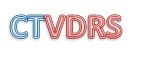 Women: ≈ 50% Domestic Violence/Intimate Partner Violence
Largest 3 Cities:  1) Hartford  2) Bridgeport; 3) New Haven
Leading Circumstances – arguments, progress of another crime such as arguments escalating to an assault/homicide, robbery, drug trade, jealousy/lover’s triangle
CT Violent Death Reporting System
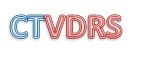 Thank you.